ДОПОЛНИТЕЛЬНОЕ ОБРАЗОВАНИЕ ДЕТЕЙ ОХВАТЫ ДОПОЛНИТЕЛЬНЫМ ОБРАЗОВАНИЕМ ДЕТЕЙ В БОЛЬШЕСЕЛЬСКОМ МР
БОЛЬШЕСЕЛЬСКИЙМУНИЦИПАЛЬНЫЙ РАЙОН
ОБЩИЙ ОХВАТ ДОПОЛНИТЕЛЬНИТЕЛЬНЫМ ОБРАЗОВАНИЕМ ДЕТЕЙ В ВОЗРАСТЕ ОТ 5 ДО 18 ЛЕТ - 595
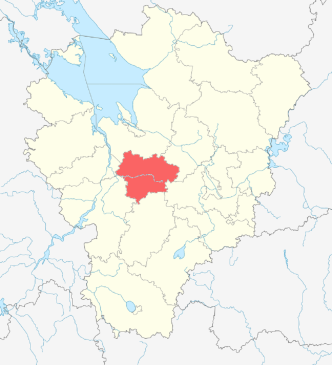 ОХВАТ ДОПОЛНИТЕЛЬНЫМ ОБРАЗОВАНИЕМ ДЕТЕЙ ПО ВОЗРАСТАМ:
 ОТ 5 ДО 6 ЛЕТ – 74
 ОТ 7 ДО 9 ЛЕТ – 157
 ОТ 10 ДО 14 ЛЕТ – 271
 ОТ 15 ДО 17 ЛЕТ – 93

ОХВАТ ДОПОЛНИТЕЛЬНЫМ ОБРАЗОВАНИЕМ ДЕТЕЙ ПО НАПРАВЛЕННОСТЯМ:
 ХУДОЖЕСТВЕННАЯ НАПРАВЛЕННОСТЬ – 147
 ЕСТЕСТВЕННОНАУЧНАЯ НАПРАВЛЕННОСТЬ –  47
 ТЕХНИЧЕСКАЯ НАПРАВЛЕННОСТЬ –  318
 СОЦИАЛЬНО-ГУМАНИТАРНАЯ НАПРАВЛЕННОСТЬ –  206
 ФИЗКУЛЬТУРНО-СПОРТИВНАЯ НАПРАВЛЕННОСТЬ –  139
 ТУРИСТСКО-КРАЕВЕДЧЕСКАЯ НАПРАВЛЕННОСТЬ –  8
ОХВАТ ДОПОЛНИТЕЛЬНЫМ ОБРАЗОВАНИЕМ ДЕТЕЙ  С ОГРАНИЧЕННЫМИ ВОЗМОЖНОСТЯМИ ЗДОРОВЬЯ - 30


КОЛИЧЕСТВО ДОПОЛНИТЕЛЬНЫХ ОБЩЕОБРАЗОВАТЕЛЬНЫХ ПРОГРАММ ПО НАПРАВЛЕННОСТЯМ:
 ХУДОЖЕСТВЕННАЯ НАПРАВЛЕННОСТЬ – 18
 ЕСТЕСТВЕННОНАУЧНАЯ НАПРАВЛЕННОСТЬ –  4
 ТЕХНИЧЕСКАЯ НАПРАВЛЕННОСТЬ –  13
 СОЦИАЛЬНО-ГУМАНИТАРНАЯ НАПРАВЛЕННОСТЬ –  19
 ФИЗКУЛЬТУРНО-СПОРТИВНАЯ НАПРАВЛЕННОСТЬ –  8
 ТУРИСТСКО-КРАЕВЕДЧЕСКАЯ НАПРАВЛЕННОСТЬ –  1

КОЛЛИЧЕСТВО ДОПОЛНИТЕЛЬНЫХ ОБЩЕОБРАЗОВАТЕЛЬНЫХ ПРОГРАММ ПО РЕЕСТРАМ:
 В РЕЕСТРЕ БЮДЖЕТНЫХ ПРОГРАММ –  63
 В РЕЕСТРЕ СЕРТИФИЦИРОВАННЫХ ПРОГРАММ –  19
 В РЕЕСТРЕ ПЛАТНЫХ ПРОГРАММ - 0




Ответственные лица за организацию дополнительного образования в муниципальном органе 
управления образованием и в муниципальном опорном центре:
 Барышникова Ольга Анатольевна, начальник управления образованием,  8(48542)2-94-23, rono.b.selo@yarregion.ru
 Петрова Екатерина Николаевна, руководитель муниципального опорного центра, 8(48542)2-11-35, crt.b.selo@yarregion.ru
ДОПОЛНИТЕЛЬНЫЕ ОБЩЕОБРАЗОВАТЕЛЬНЫЕ ПРОГРАММЫ
ОБЩЕЕ КОЛИЧЕСТВО ДЕТЕЙ
КОНТАКТНАЯ ИНФОРМАЦИЯ
КОЛИЧЕСТВО ПЕДАГОГОВ В СИСТЕМЕ ДОД
ТОЧКИ РОСТА
всего школ -   7
 количество Точек роста, реализующих ДОП по направленностям - 4  
 количество дополнительных общеобразовательных программ – 17
 охват -   236
НОВЫЕ МЕСТА ДОПОЛНИТЕЛЬНОГО ОБРАЗОВАНИЯ ДЕТЕЙ
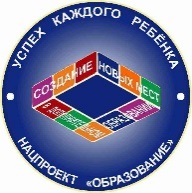 всего организаций - 1
 количество дополнительных общеобразовательных программ – 1
 охват -   43
ФОРМЫ ДОПОЛНИТЕЛЬНОГО ОБРАЗОВАНИЯ ДЕТЕЙ В ШКОЛЕ
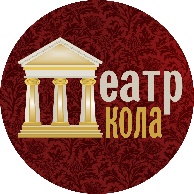 общее количество школьных театров – 1
 количество школьных театров, внесённых во Всероссийский перечень (реестр)   – 0
 количество школьных музеев –2
 количество школьных спортивных клубов – 5
 количество школьных медиацентров - 0
КОЛИЧЕСТВО ПОБЕДИТЕЛЕЙ И ПРИЗЁРОВ КОНКУРСОВ
39,64
70,89
39,19
31,72
68,91
126
123 (-3%)
11
70,30